系統登入資訊
程式放至位址
FTP 上載路徑： ftp://203.204.190.183/ 
帳號:team2      密碼: Db_09_02

系統登入位址
http://203.204.190.183/team2/index.aspx
1.帳號: KHHKJS
    密碼: 1111
2.帳號: LOU
    密碼: 2222
3.帳號: YANG
    密碼: 3333
系統操作畫面使用者登錄：
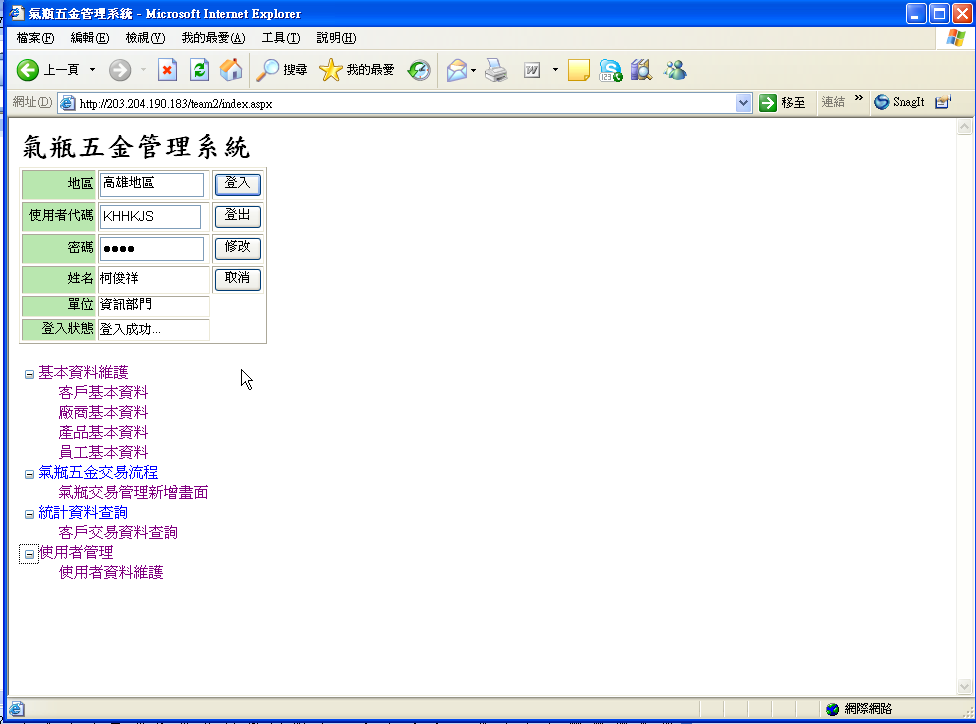 客戶基本資料
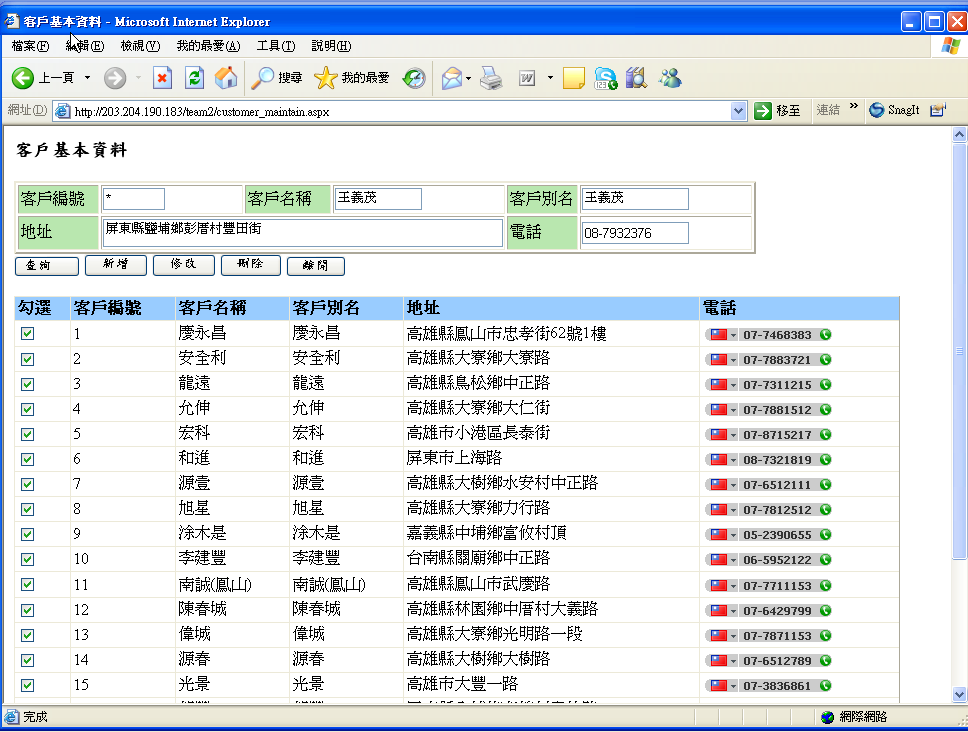 廠商基本資料
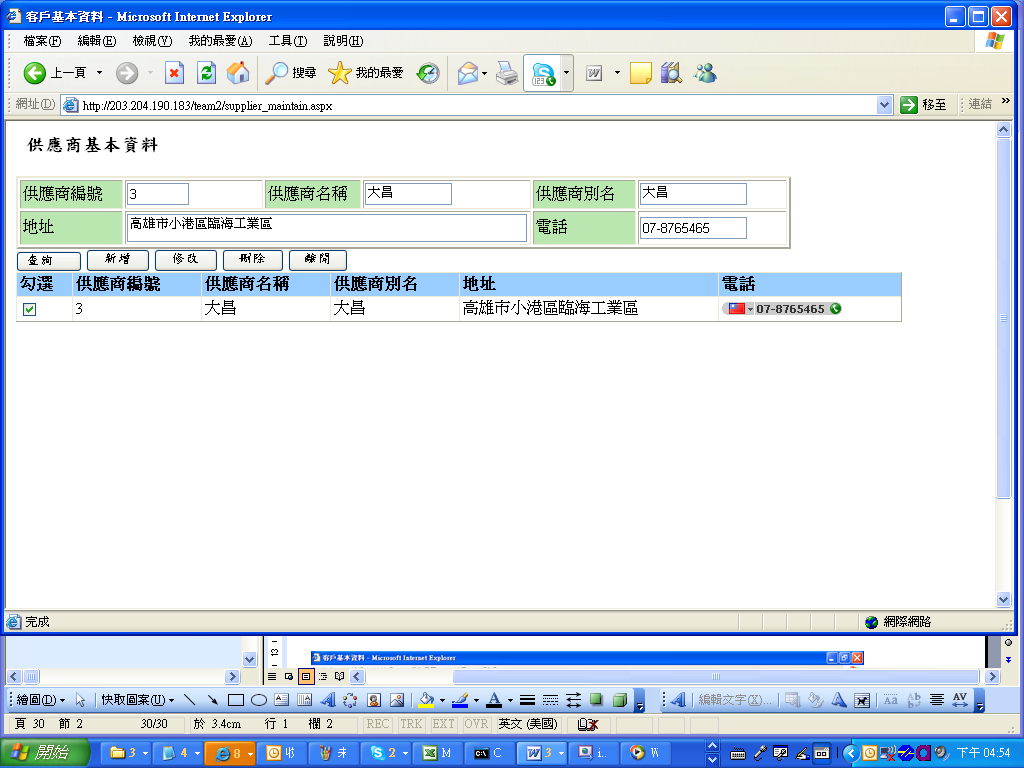 員工基本資料
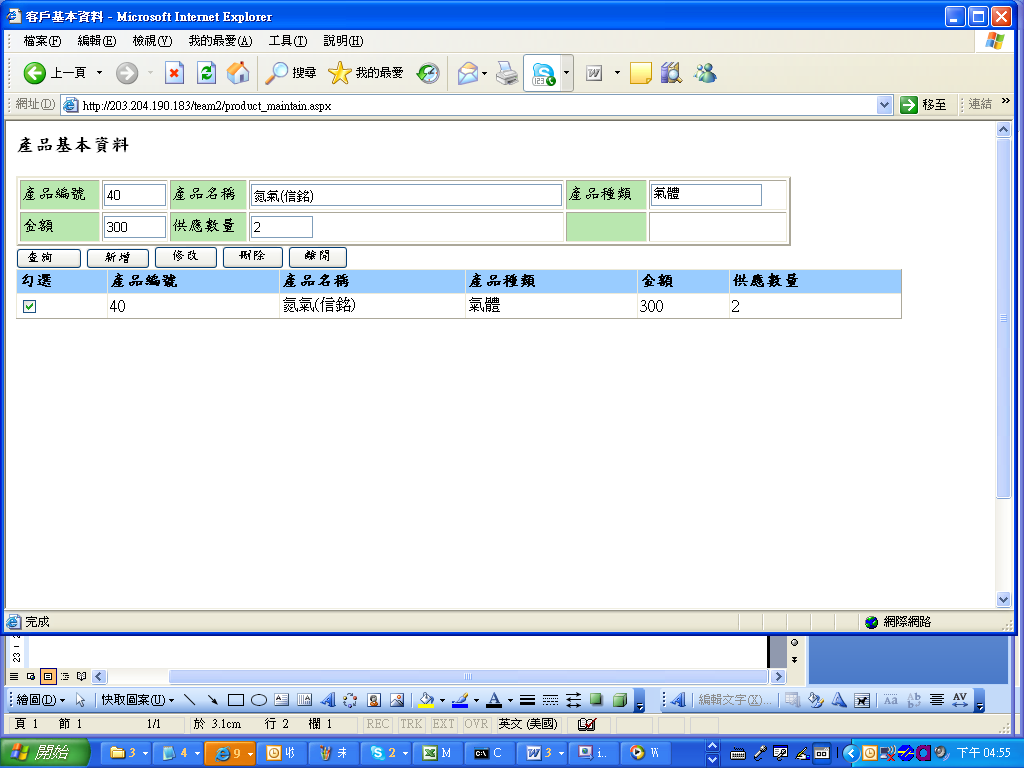 員工基本資料
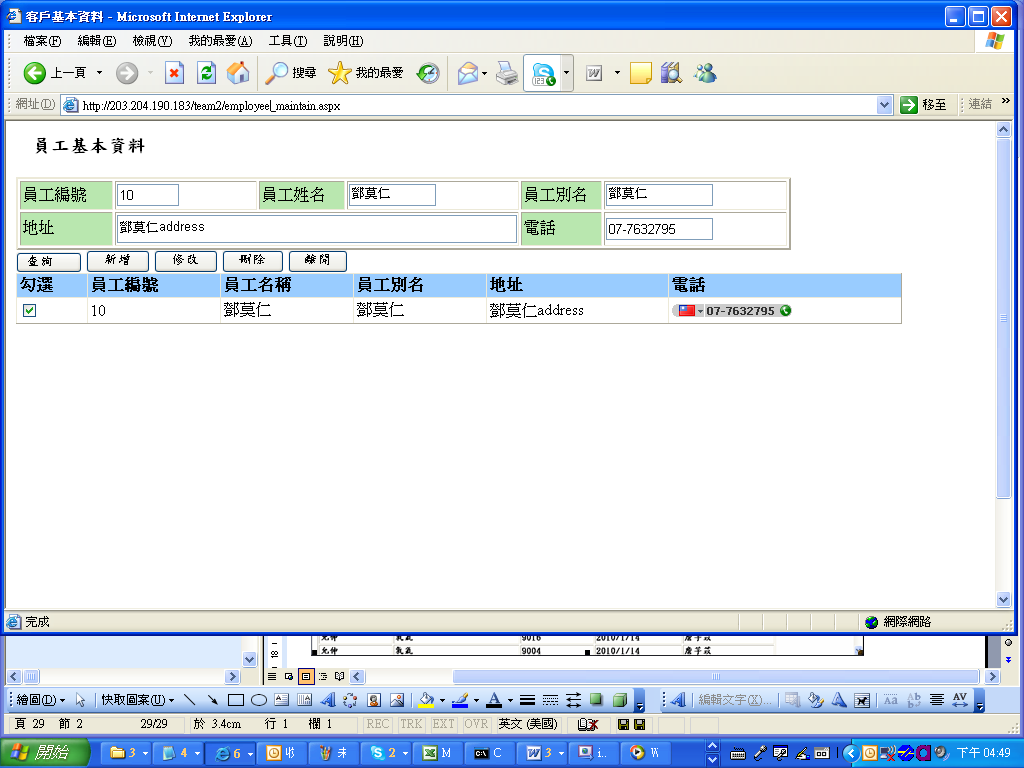 氣 瓶 五 金 簽 單 ( 新 增 ) 作 業 維 護 主 畫 面
氣 瓶 五 金 簽 單 ( 新 增 ) 作 業 維 護 主 畫 面 新增作業
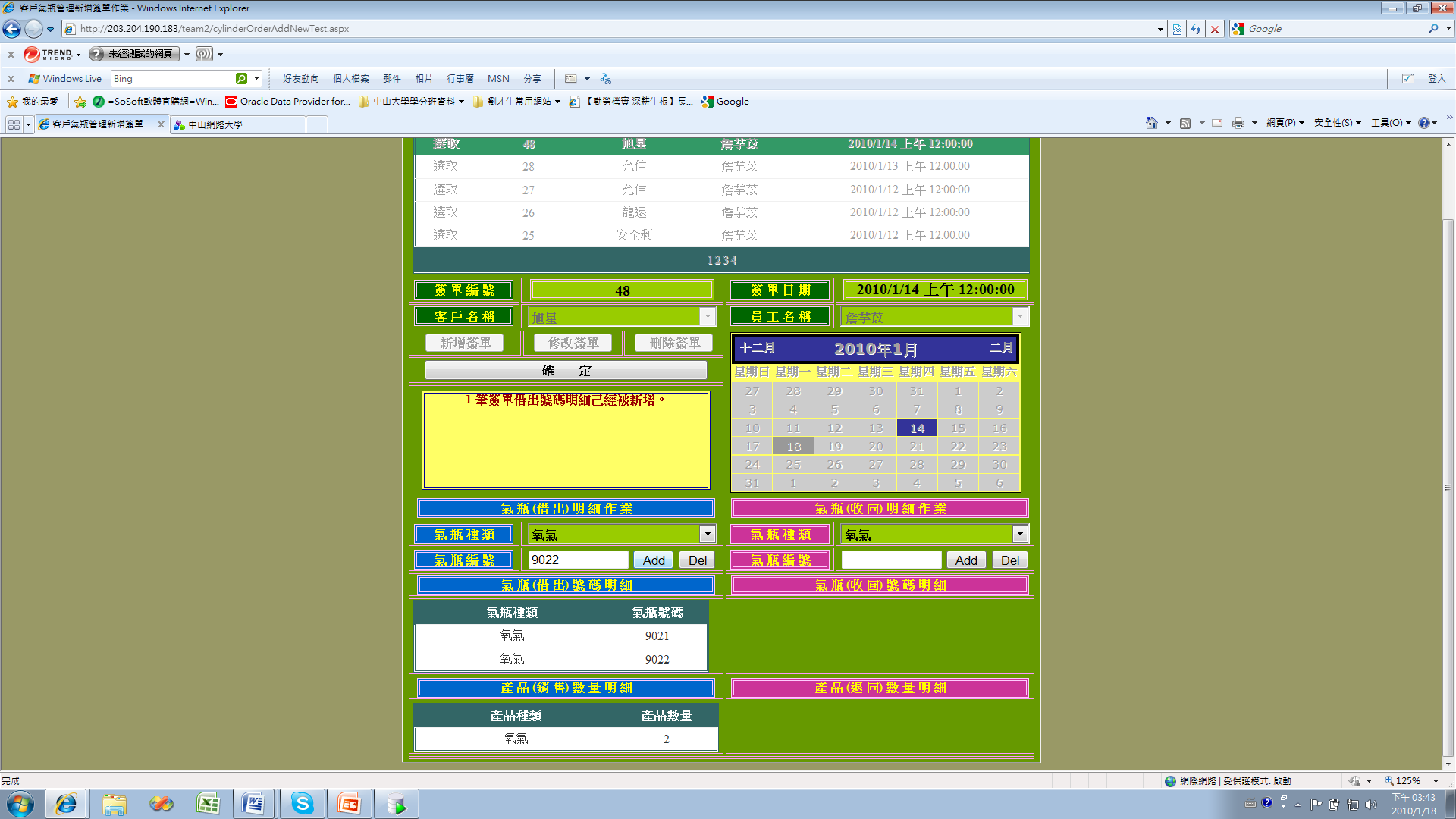 氣 瓶 五 金 簽 單 ( 新 增 ) 作 業 維 護 主 畫 面主要功能說明
新增作業。輸入補登，借出及收回，所需氣瓶種類及瓶號。確定即完成。

修改作業。輸入補登，借出及收回，所需氣瓶種類及瓶號。確定即完成。

刪除作業。必須號碼明細中沒有資料才能刪除。
客戶氣瓶記錄查詢
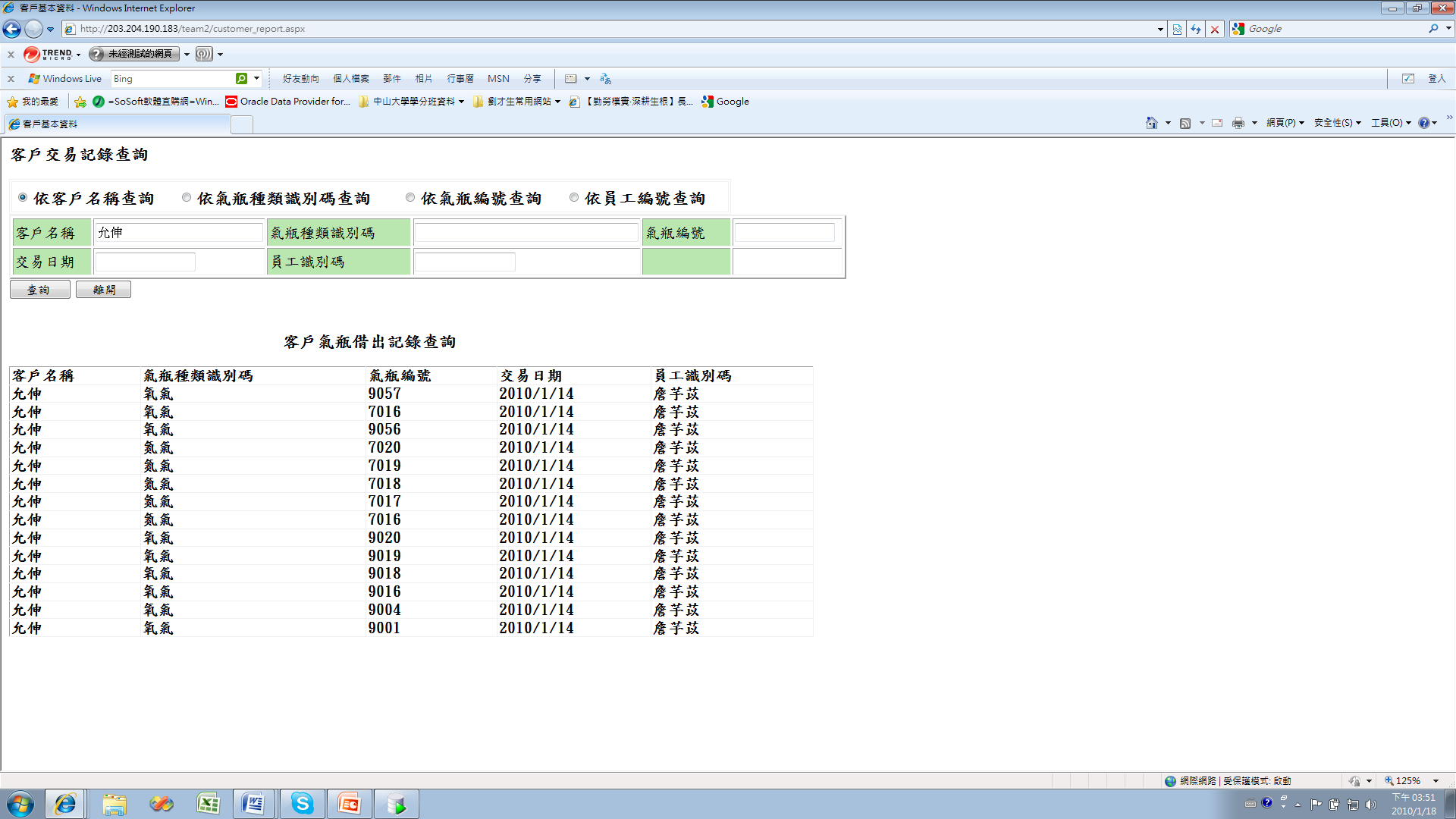 客戶氣瓶記錄軌跡查詢
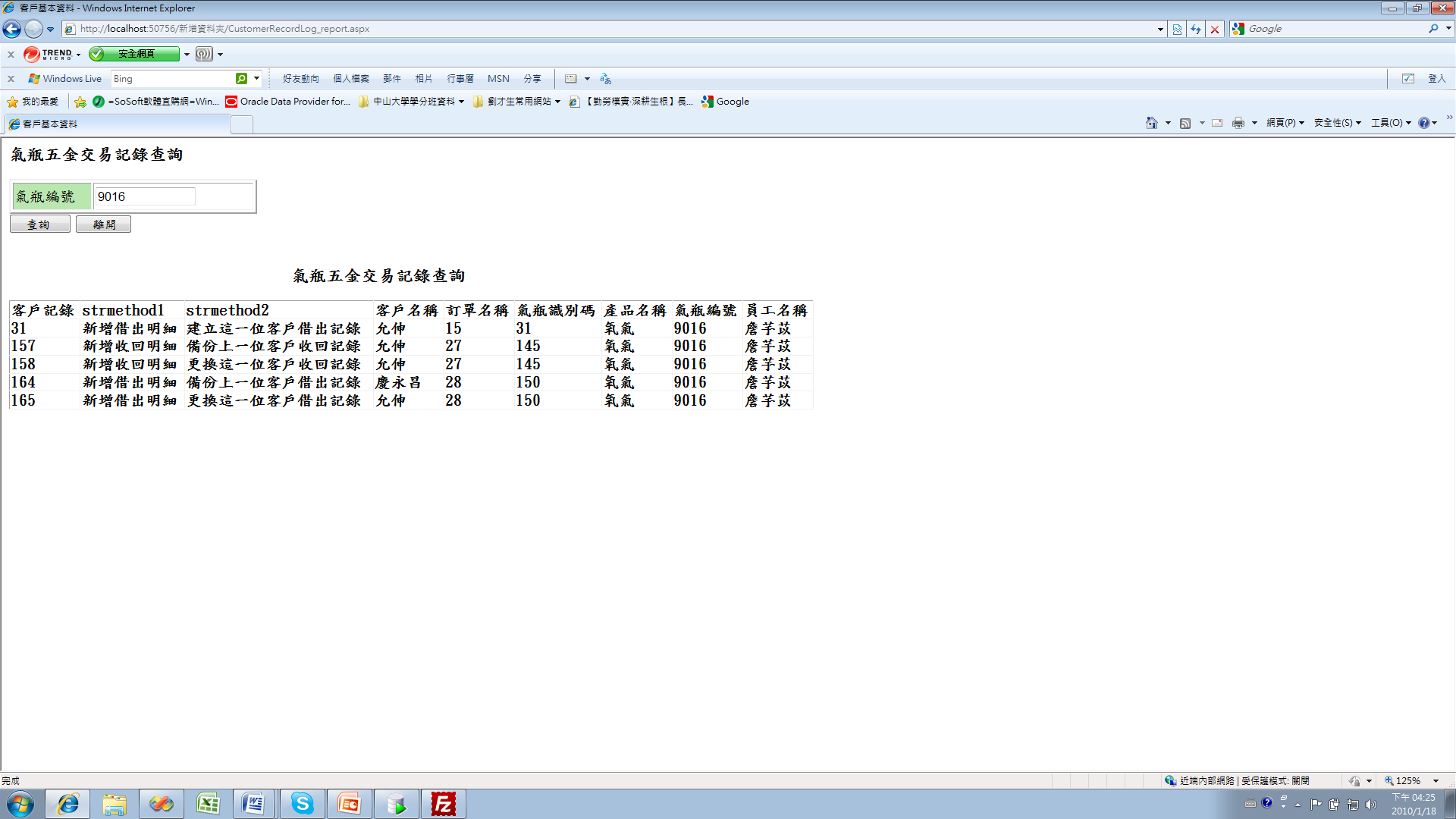